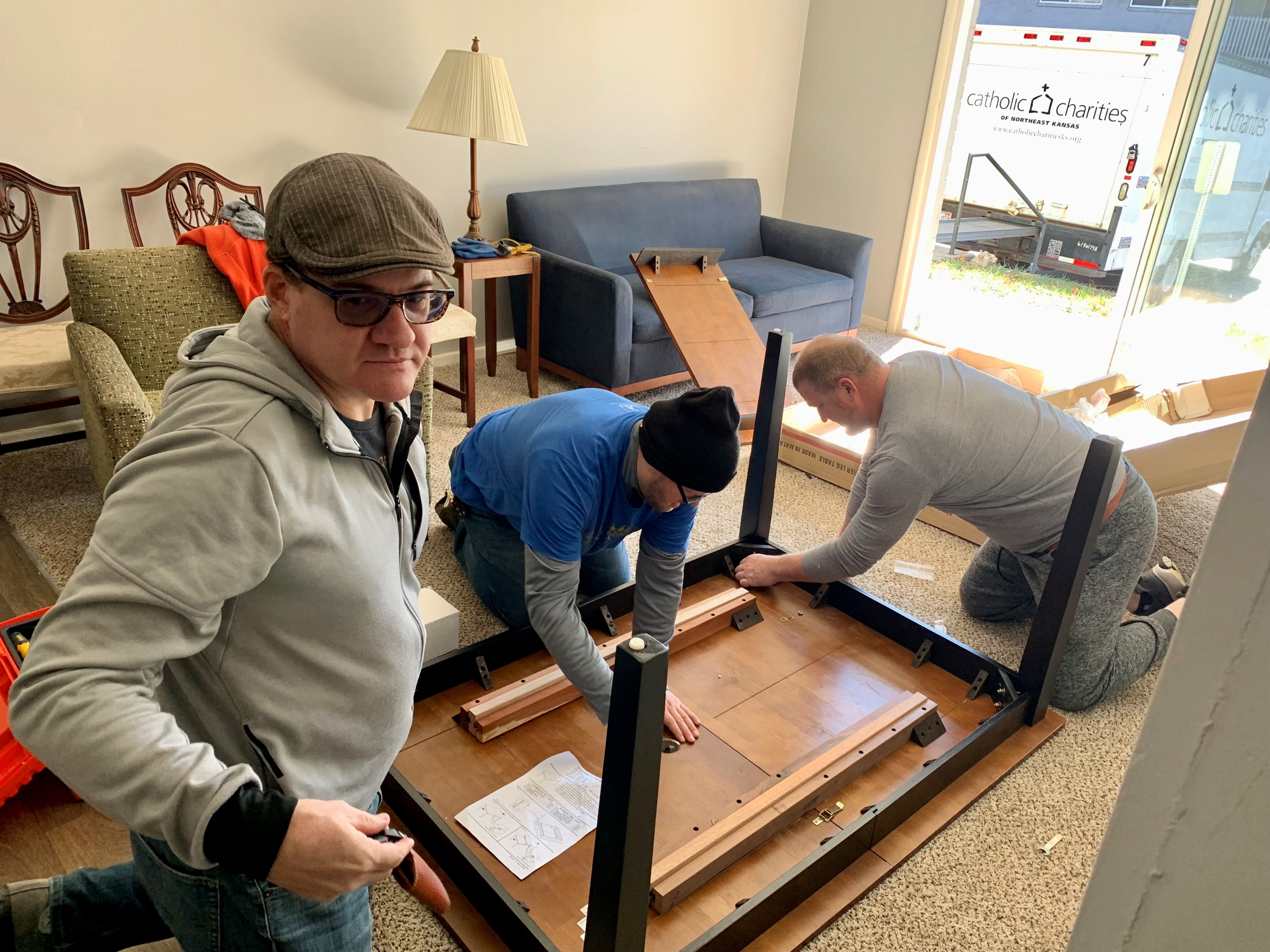 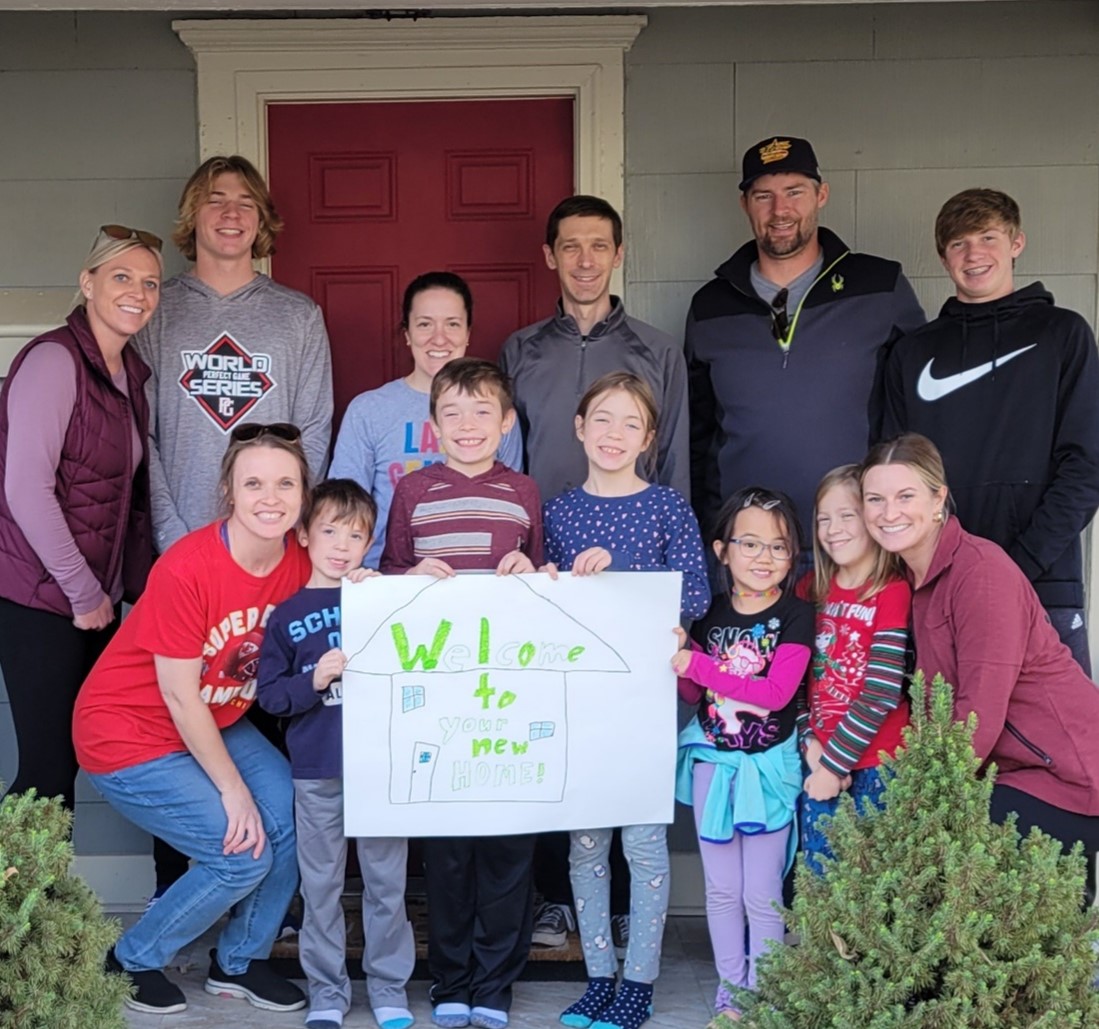 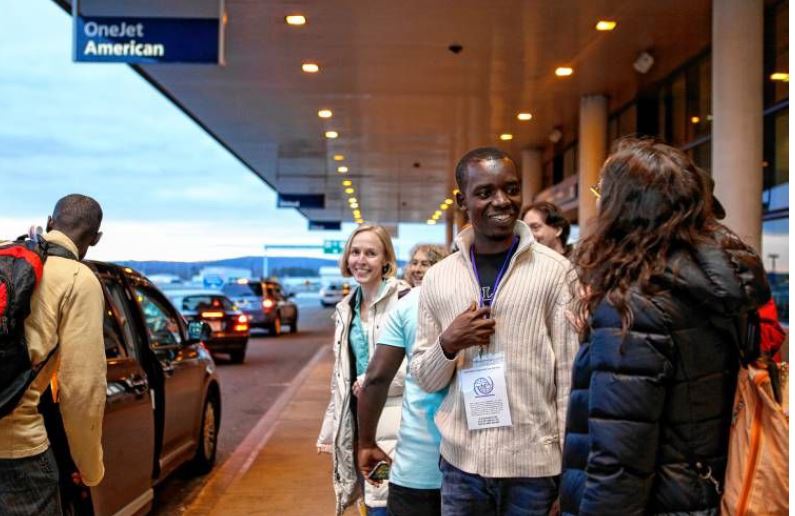 The Power of Volunteers:
Leveraging the Local Community to Identify Safe & Affordable Housing
December 14, 2023
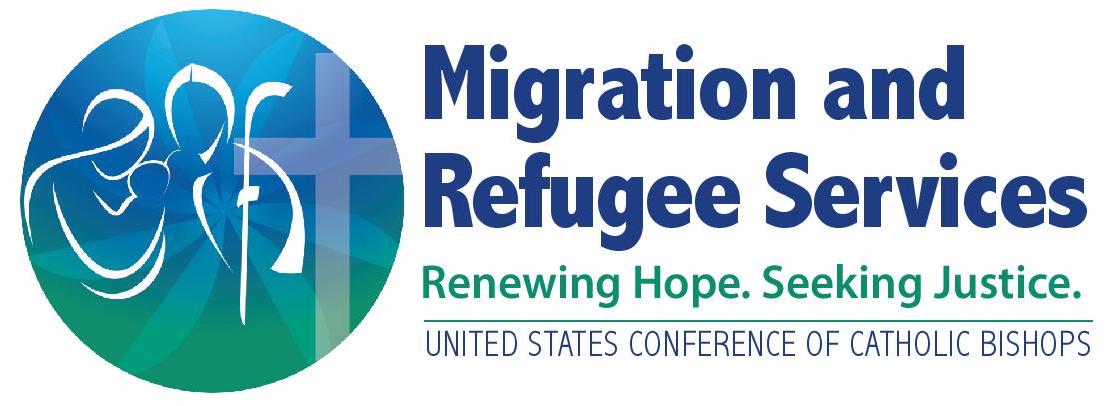 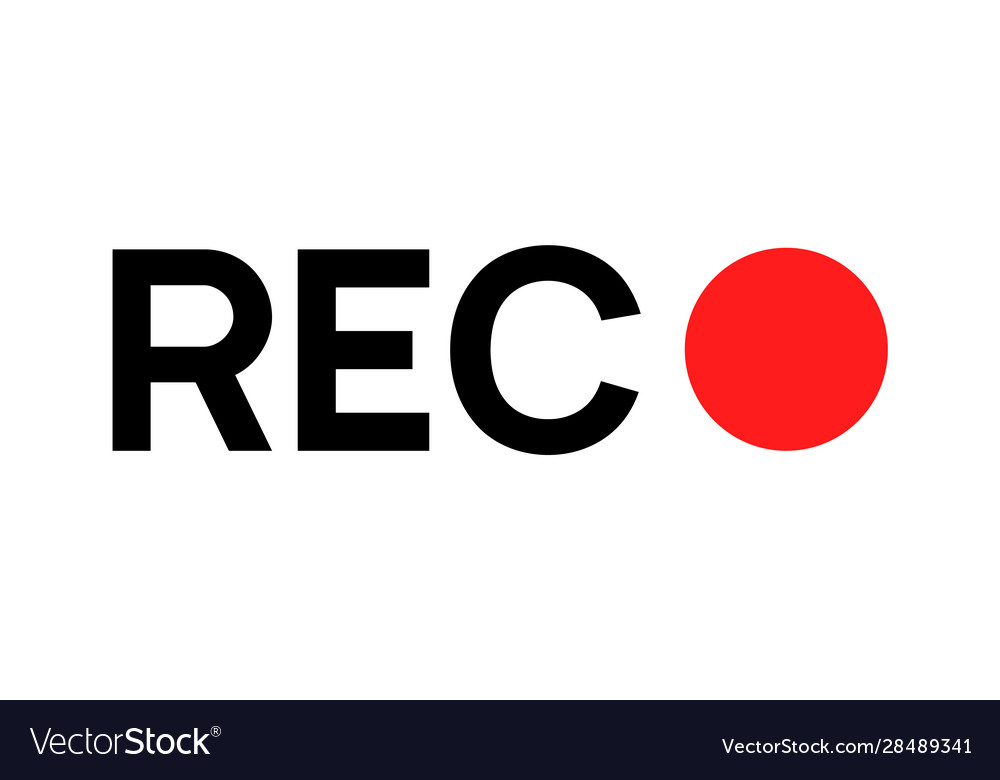 Housekeeping Rules
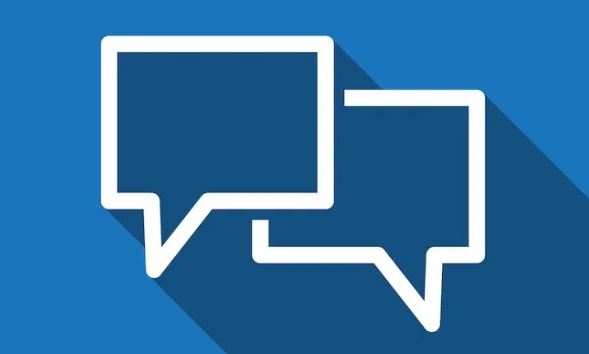 Please share your thoughts at the end of the webinar.
Anonymous Survey
Do you agree with this statement?  Today’s webinar met my training needs on this topic.

Was there something specific you learned today or enjoyed about the webinar?

What was missing from today’s webinar, or how could we make this topic easier for you?
[Speaker Notes: 7]
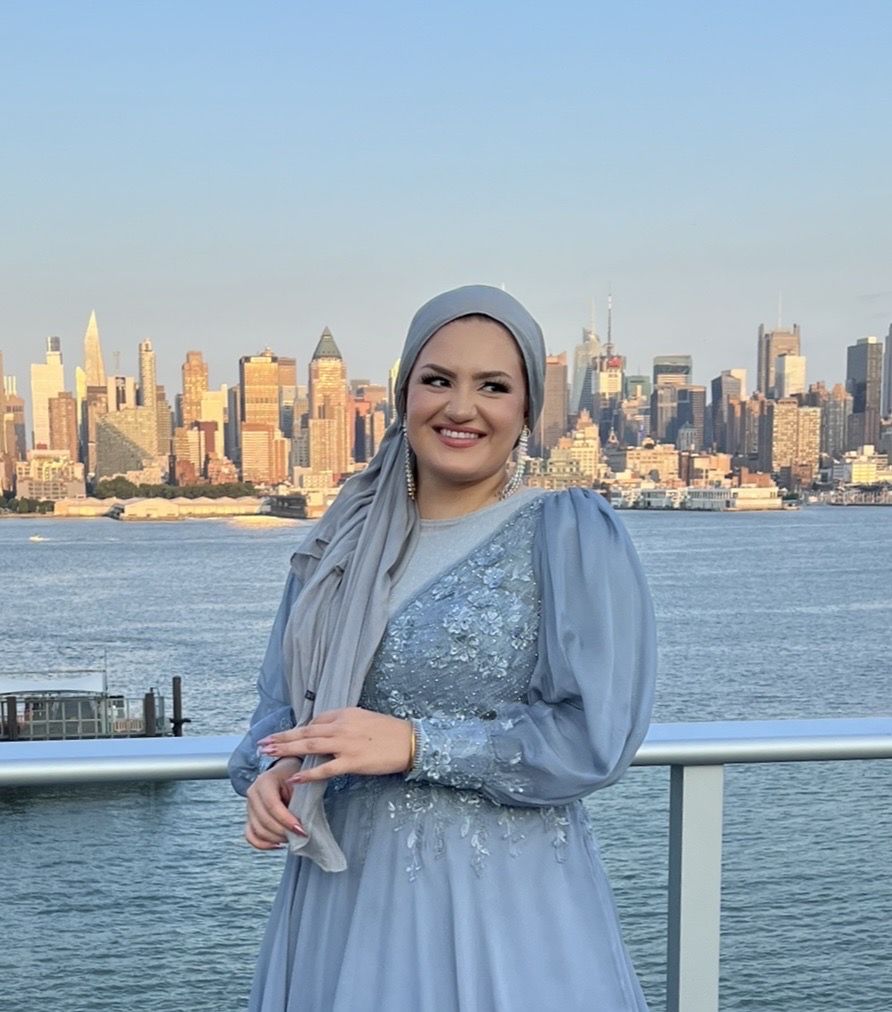 Introductions
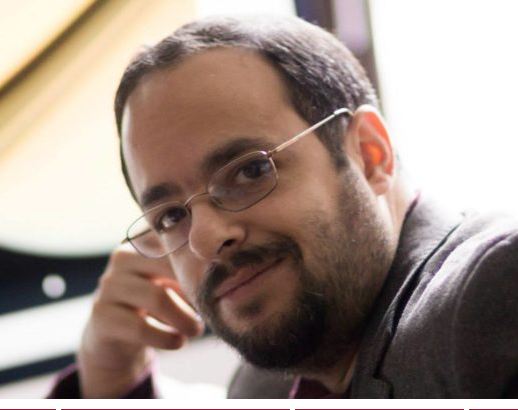 Phil
Negena
Negena Haidary will be our first speaker today.

Philip D’Agati, Jennifer Verkap-Ruthven, and Tara DeGrave will be our panelists.
Program Manager, Community Sponsorship & EngagementCatholic Charities Boston
National Housing Coordinator, USCCB/MRS
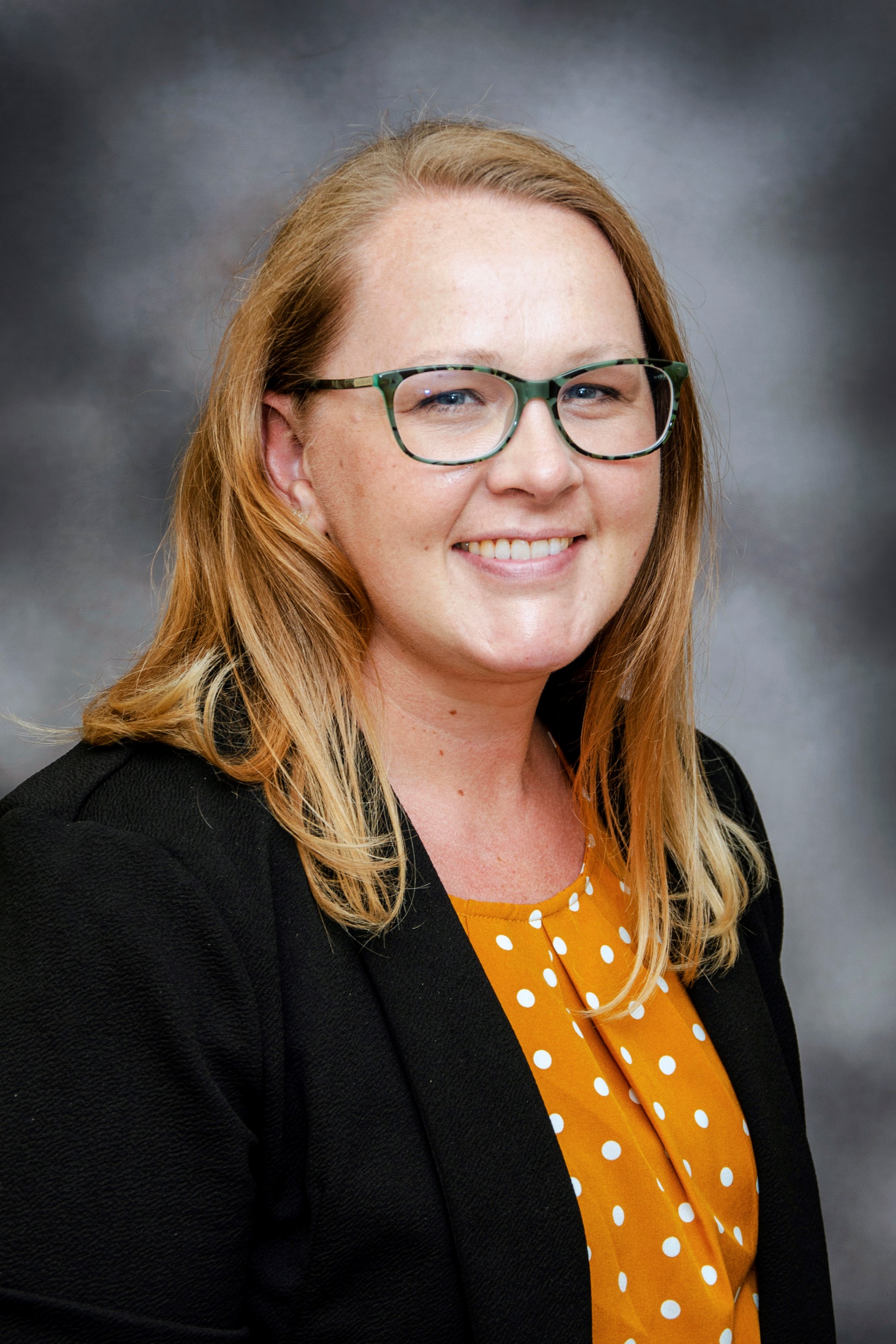 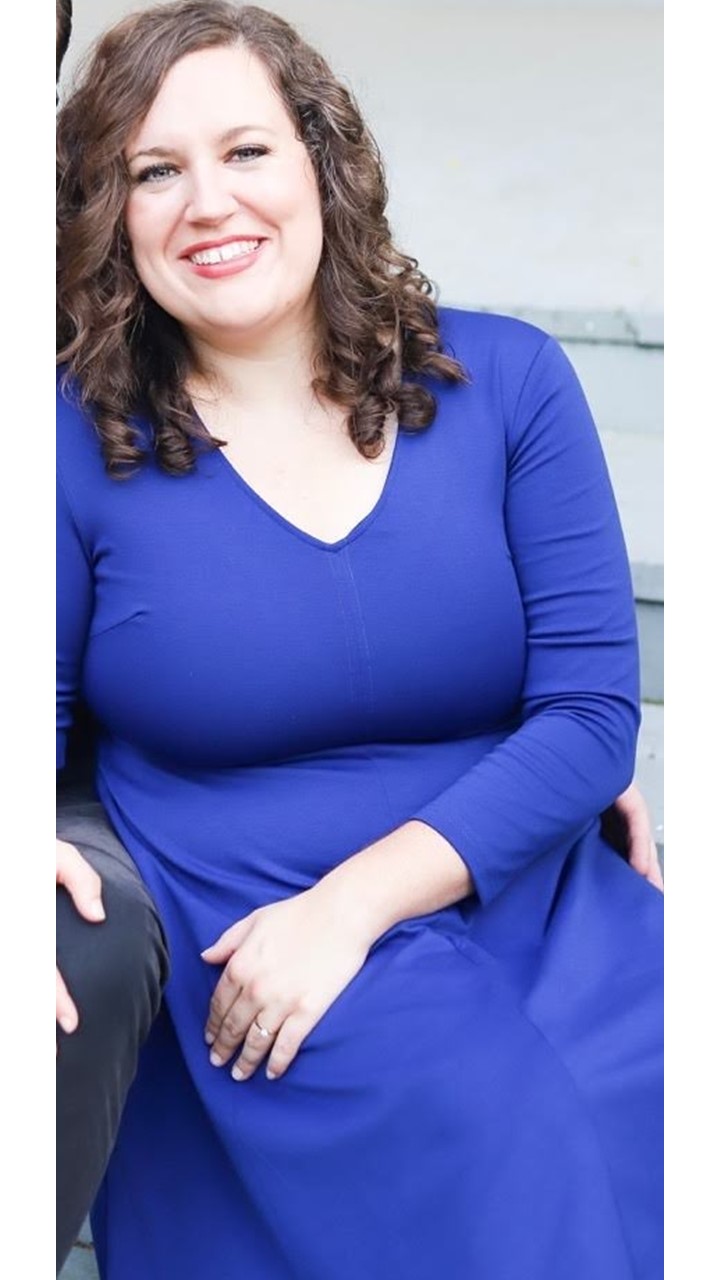 Jennifer
Tara
Director, Catholic Immigration Services
 Little Rock
Associate Director
Catholic Charities Green Bay
Learning Objectives
1
Discover the wide range of ways in which USCCB resettlement affiliates are working with volunteers and local community partners to identify safe and affordable housing
Identity how your agency can leverage members of the local community to expand client housing options
2
Learn tools and techniques to facilitate the successful inclusion of volunteers in your agency’s housing searches
3
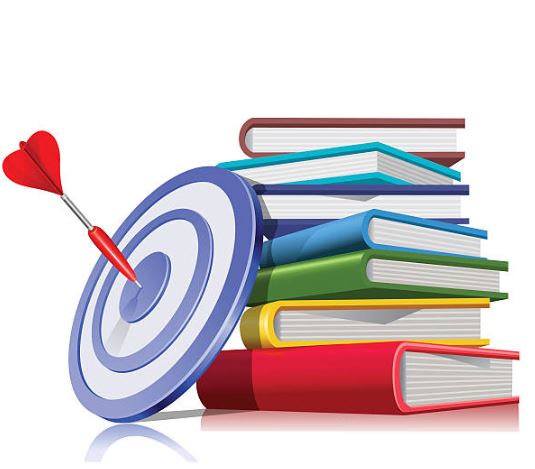 Capacity & Reach
Negena Haidary
USCCB | National Housing Coordinator
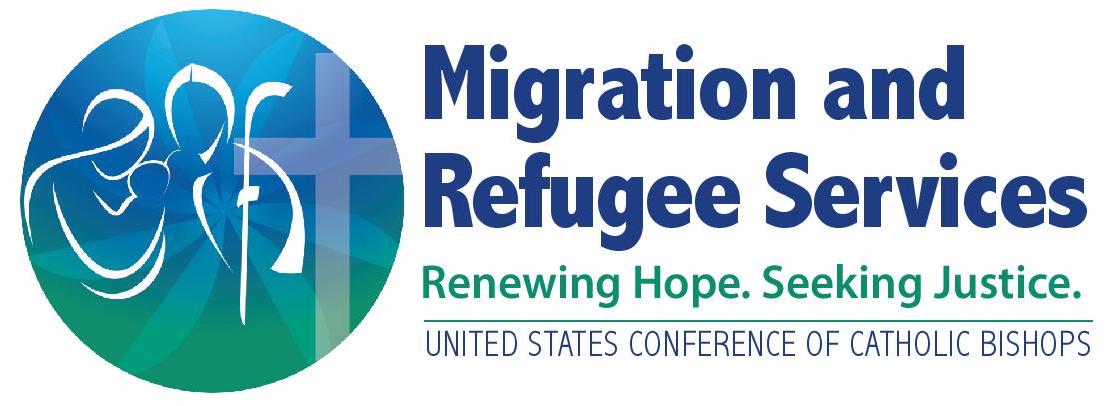 Key Points
Training and Sensitization
Guidelines
Boundaries and Expectations
Target Demographic and Specific Recruitment
Housing Support Ideas
Training and Sensitization
Guidelines
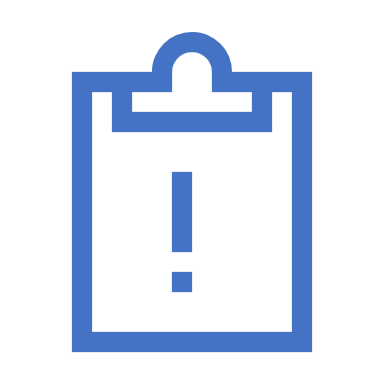 Provide documentation identifying steps of the task 
Reference for current/new volunteers to use as their first point of reference while working through a situation
Operating Procedure is a great tool; consider it a living document that you can modify as your experience working with volunteers in the housing arena grows
Ensures consistency of volunteer contribution
Boundaries and Expectations
Who would fit such a role best?
Any Volunteer (Individuals or groups)
With support and clear expectations of the role, anything is possible.
Retired Estate Agents
Possesses years of knowledge on trends in US housing market
Understanding of legal transactions
Recruitment
Property Research
Task: Volunteer can investigate local market and curate a list of affordable and attainable housing options with key details: Average pricing, eligibility requirements, leasing contact information and anything else of relevance. 

Educational Outreach
Task: Host new and former landlords/community workshops to present on the goals of Resettlement Agencies, what that role looks like as clients integrate into their new lives, and what incoming needs and flexibilities are going to be required to ensure we help them reach a quality one

Community Outreach
Task: Create or update marketing geared towards the interests of landlords. Have them attend local events on your behalf to raise awareness of your agency and serving population. Overall continuous commitment to advocate in their circles and stay alert on unventured outlets
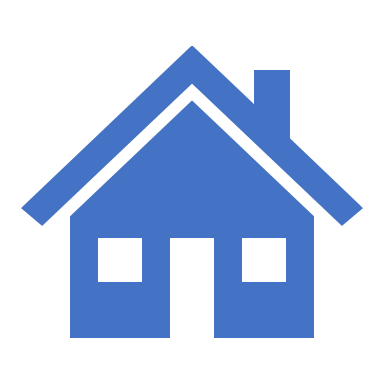 How can volunteers support?
Additional ways…
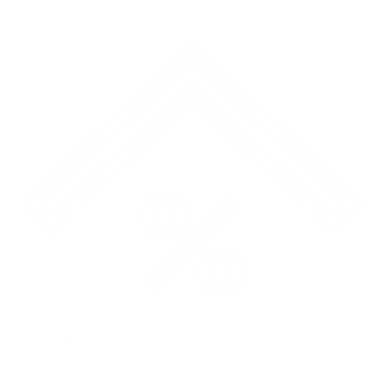 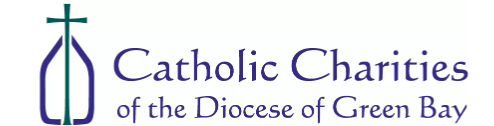 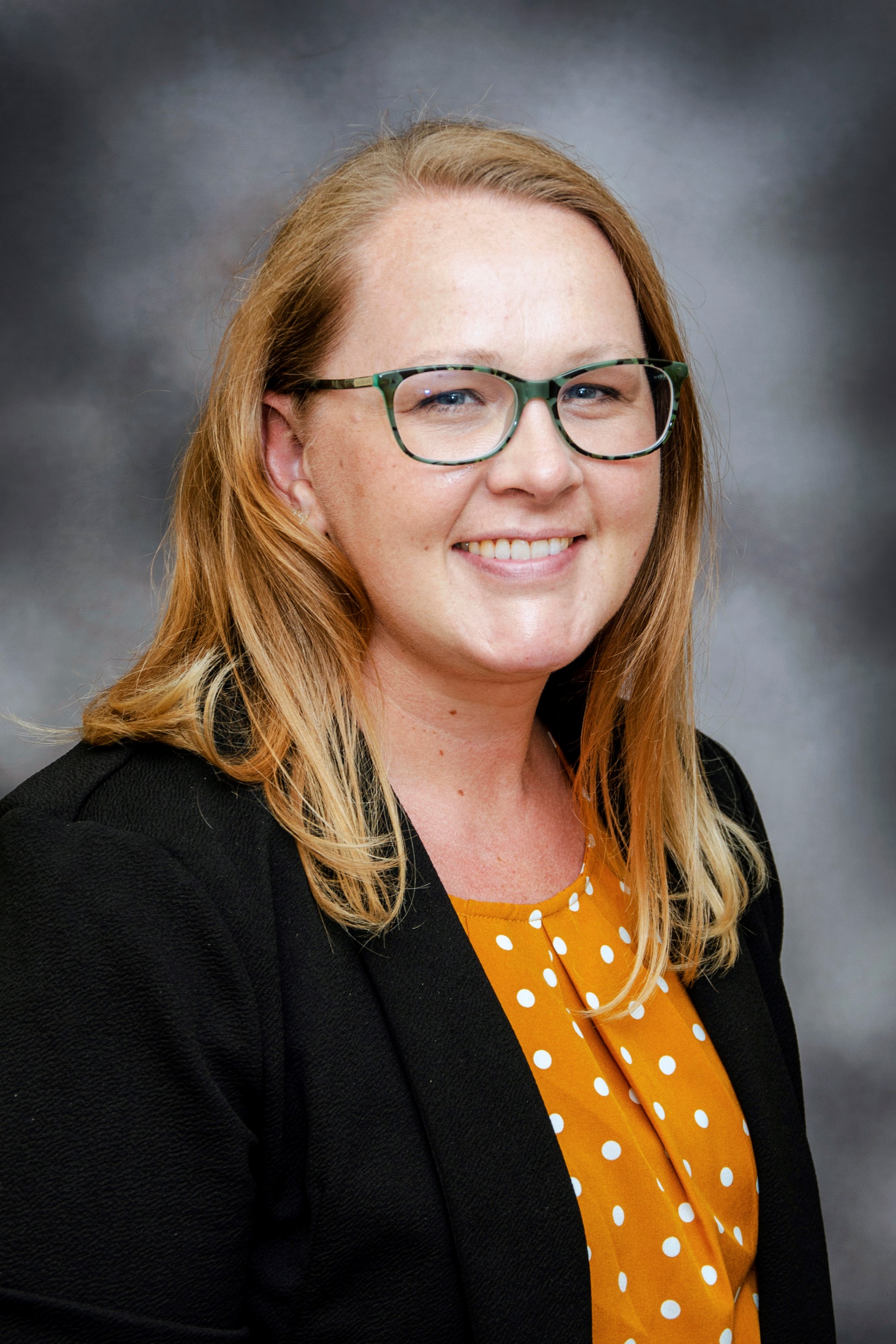 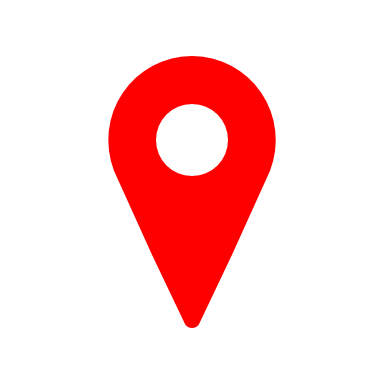 Tara DeGrave
Green Bay, WI
Current Housing Situation in Green Bay
Lack of adequate temporary housing
Impact of Packer games
Why we do temporary housing: migration, choice
Length of time in temporary housing: 7-10 days


Lack of Permanent Housing
Lack of landlords willing to work with no credit
No rental history, double security deposits
Little inventory in our community of affordable/attainable units
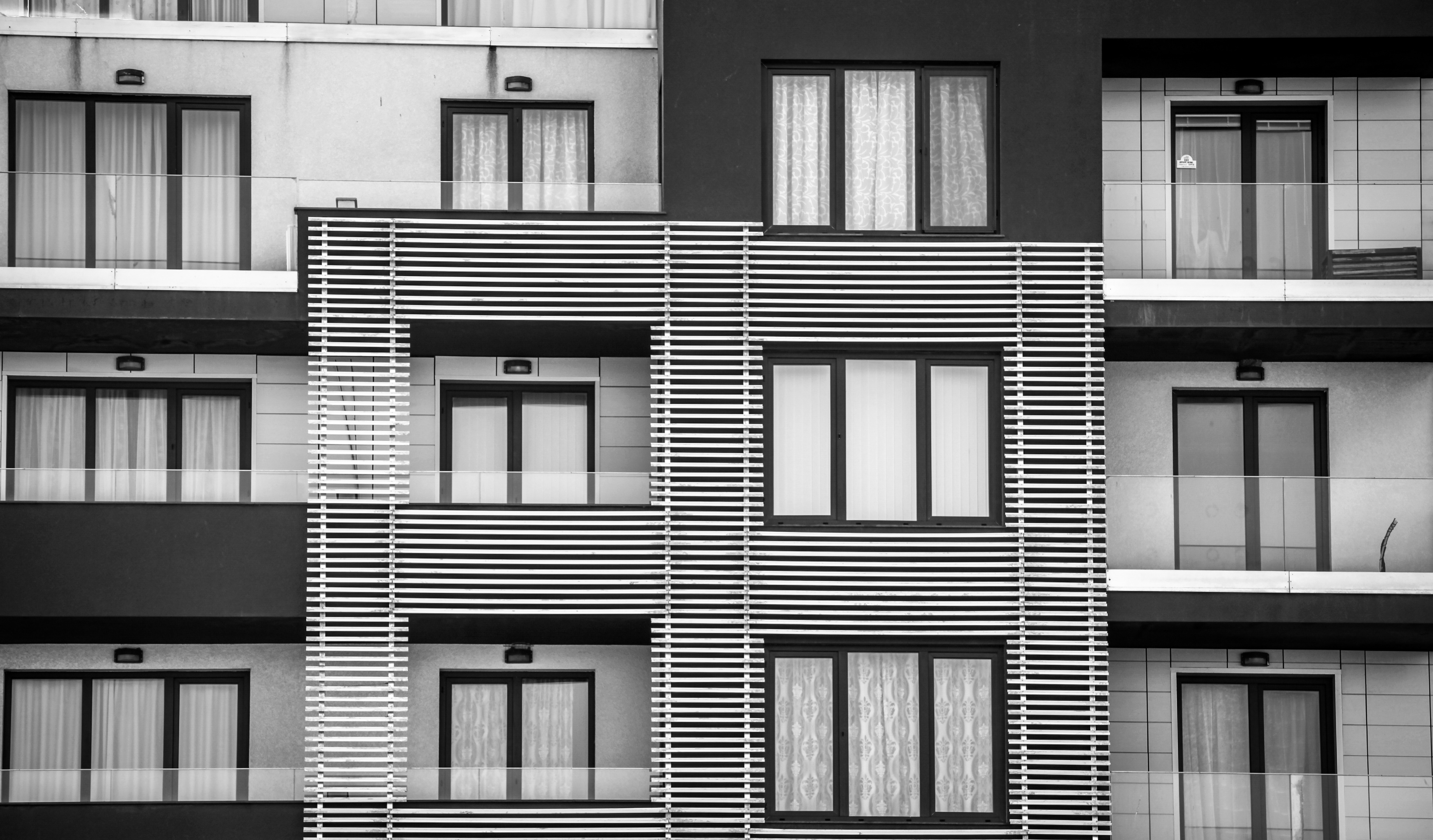 Creative Solutions for Temporary Housing
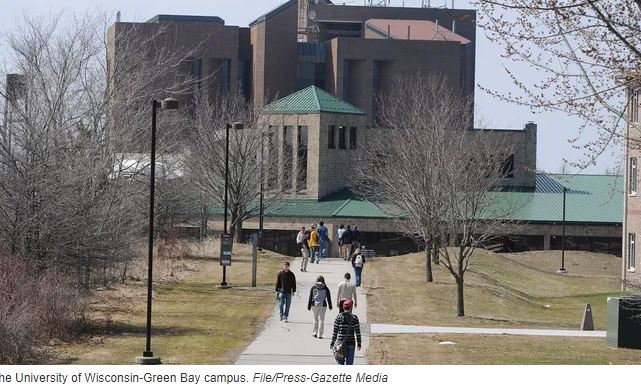 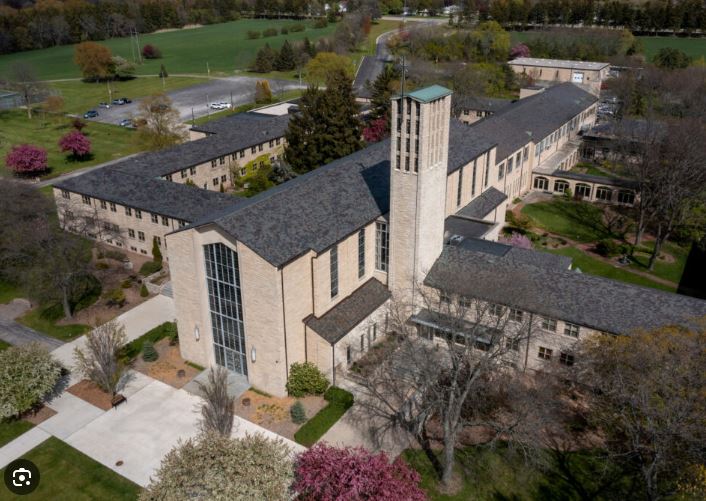 University of Wisconsin-Green Bay: 
  Rent vacant furnished apartments on campus
Pay a daily per person rate; invoiced at end of stay
St. Norbert Abbey (Retreat center) 
No cost to us
Abbey provides us with availability date
    With both, the Packers do not impact availability!
[Speaker Notes: How did we form these relationships?- with UWGB and the Abbey, these relationships were sought during the beginning of APA, Fall 2021 at the beginning of Packer season, when we had trouble finding any available airbnbs or hotels during home packer game weekends. 
At the time our resettlement work with Afghans was in the news and social media nearly daily and people wanted to help. With UWGB and our willingness to pay a fee, that helped- they had noted in the news that students on campus were down so we suspected that they had open space.
In WI we know that landlords/apts don’t want to be vacant during winter months. We sat as a team and started to think of any places we could think of that may have open space. For SNC, this is developing overtime and part of the interest for SNC is that we are willing to pay for rent.]
How did we initiate/form these relationships?
For UWGB and the Abbey Retreat Center:
Relationships sought during beginning of APA and Packer season
Team Brainstorming on what community partners may have vacancies

UWGB: Leveraged knowledge from news
Lower # of students on campus = open space

The Abbey: Through research, learned that retreats did not occur all 12 months = Certain months with open space

How we maintain/strengthen our relationships 
Regular contact, being intentional about thanking, being available to answer questions and concerns
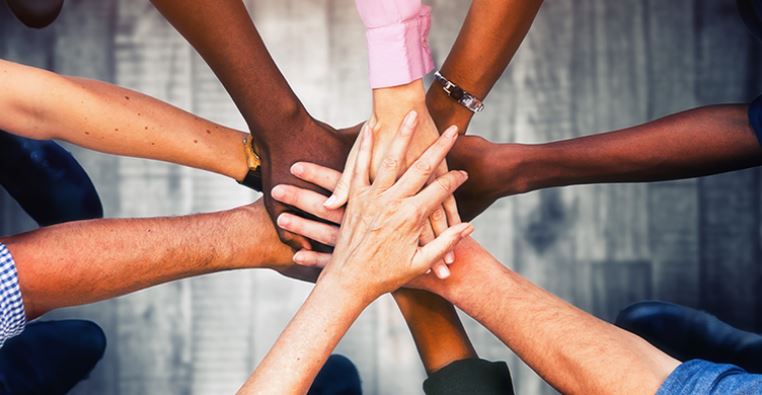 !
[Speaker Notes: How did we form these relationships?- with UWGB and the Abbey, these relationships were sought during the beginning of APA, Fall 2021 at the beginning of Packer season, when we had trouble finding any available airbnbs or hotels during home packer game weekends. At the time our resettlement work with Afghans was in the news and social media nearly daily and people wanted to help.
 With UWGB and our willingness to pay a fee, that helped- they had noted in the news that students on campus were down so we suspected that they had open space. In WI we know that landlords/apts don’t want to be vacant during winter months. 
We sat as a team and started to think of any places we could think of that may have open space. 
For SNC, this is developing overtime and part of the interest for SNC is that we are willing to pay for rent. 
maintaining the relationships: regular contact with them. being intentional that we thank them in person when we see them at different places in the community. While guests are there asking for feedback, answering their questions, and ensuring that the experience goes smoothly.]
Challenges, tips, and advice
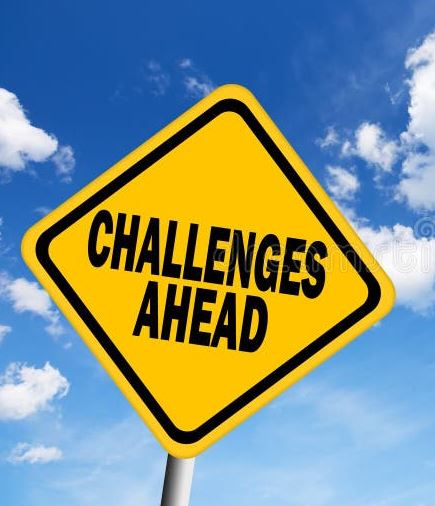 For UWGB and the Abbey Retreat Center
Renovations at both UWGB and the Abbey
Minimal support from administration; partner staffing changes
Preparing Clients with what they need for temporary housing. research, learned that retreats did
For UWGB and the Abbey Retreat Center
Intentionally nuture relationships overtime
Keep the conversation going
Keep your eyes open for additional/new partnerships
Example: We are approaching another college that owns houses.  Our strategy: house refugee family for 3 months and adopt certain aspects of “Every College a Refuge” Model 
. research, learned that retreats did
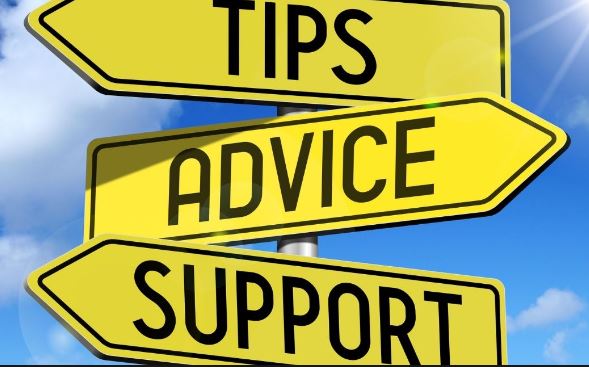 [Speaker Notes: Challenges:
	renovations (had at both UWGB and SNA), lack of support from administration or changes in staff(UWGB). 
	learning what we did not know- making sure we are preparing clients with what to do when they need things and where to go. 
	availability

Advice: 
	nurture relationships overtime- and keep the conversations going. we are hopeful to have additional partnerships with other places 

Seek Future Partnerships:

another college that owns houses to ideally have a refugee reside there for the first 3 months and adopt aspects of the Every College A Refuge Model.]
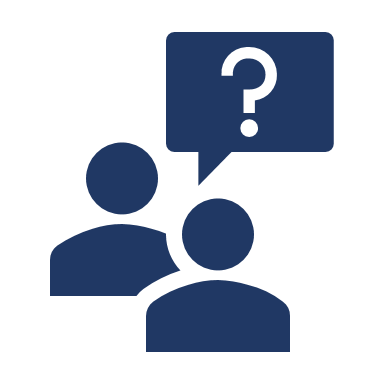 Questions for Catholic Charities of Green Bay?
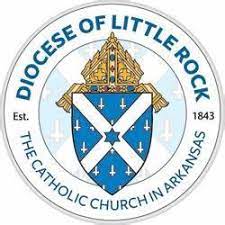 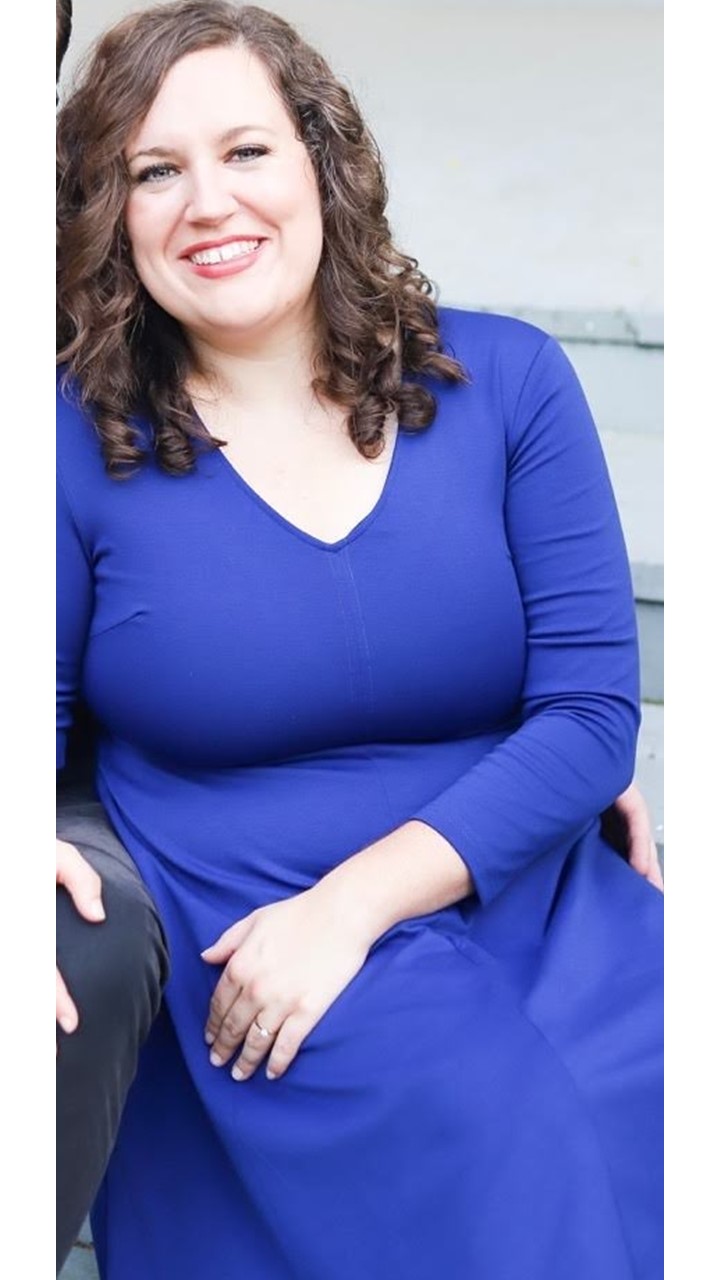 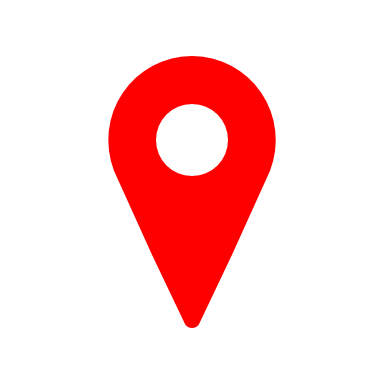 Jennifer Verkap-Ruthven
Little Rock, AR
Current Housing Situation in Little Rock
https://www.rentcafe.com/average-rent-market-trends/us/ar/little-rock/
Housing Volunteer and Sponsor Teams
Sponsor Teams (ST) – groups from different faith congregations who “adopted” a family. 
These ST’s were able to raise funds from their own congregations and communities
Housing volunteer came from The Interfaith Center of Little Rock
How we used our housing volunteer and Sponsor Teams
Challenges
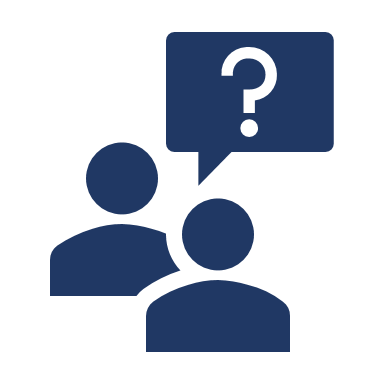 Questions for Catholic Charities of Arkansas?
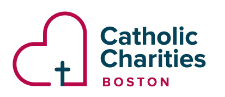 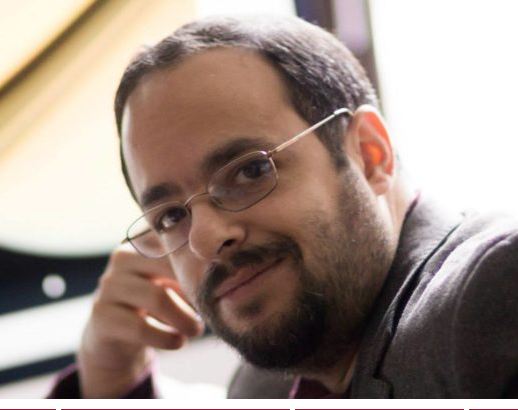 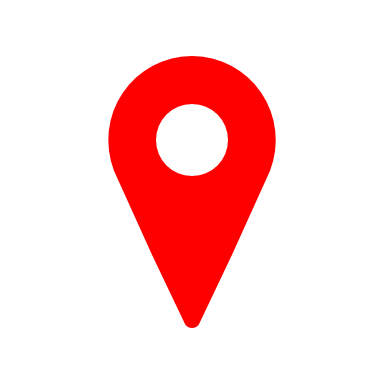 Philip D’Agati
Boston, MA
Boston’s Real Estate Reality
Preparing Community Sponsorship Teams
Provide Options
Provide Facts
Success is a team effort!
Provide Tools
Provide Stories
Provide Facts
Provide Options
Provide Stories
Provide Tools
Value of Team Collaboration
Challenges of Team Collaboration
Strategies for Success in Housing with Volunteers
Landlords Relations
Get a Realtor(s)
Let Volunteers Seal the deal
Lend Volunteers
Turn Volunteers into References.
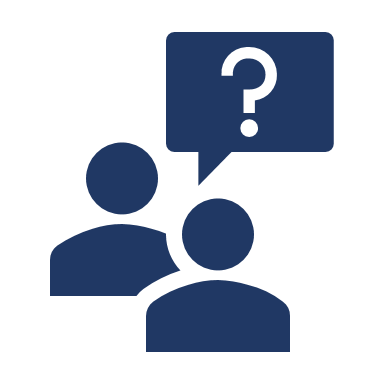 Questions for Catholic Charities – Boston?
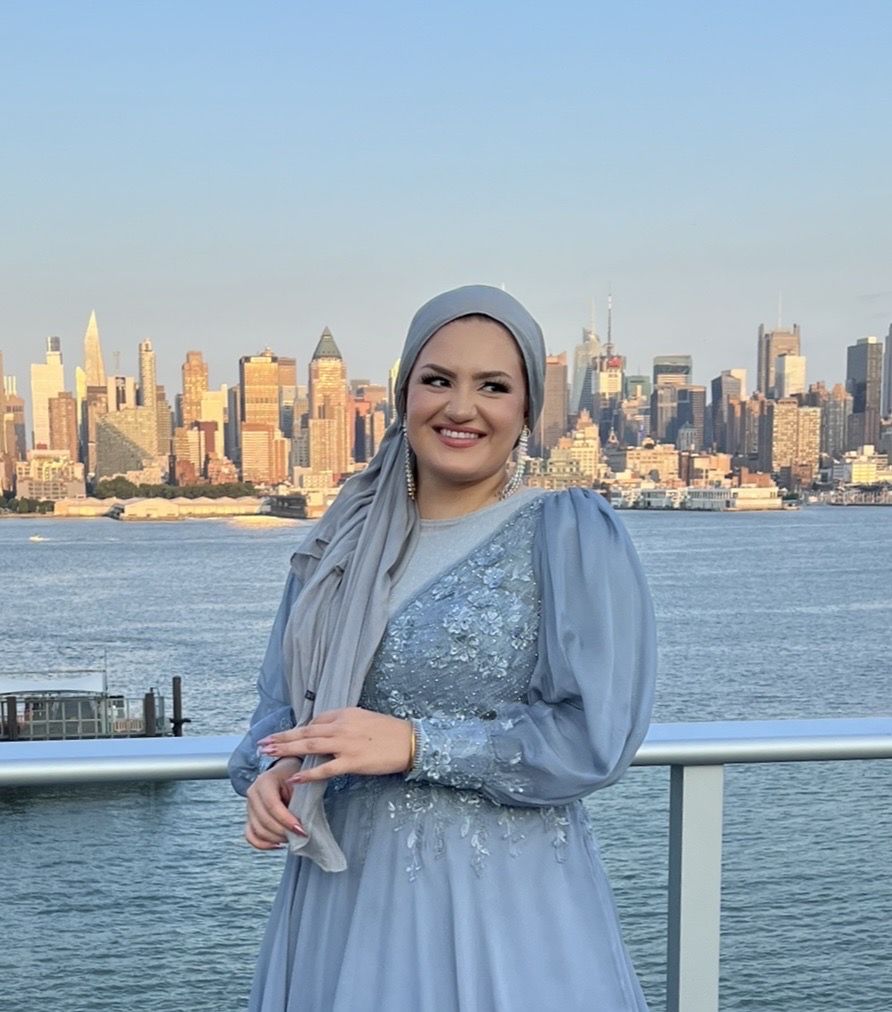 Contact me!
Negena Haidary
National Housing Coordinator, USCCB/MRS
Nhaidary@usccb.org
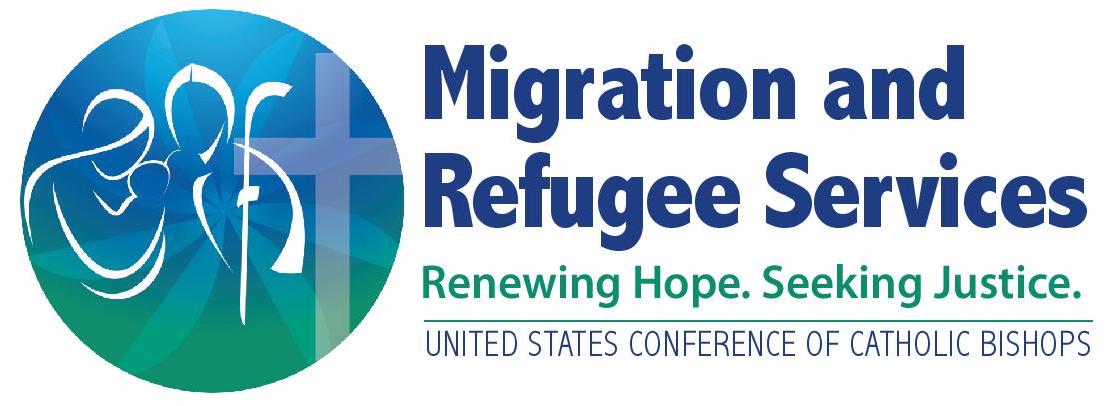 Thank you!
Please share your thoughts.
Anonymous Survey
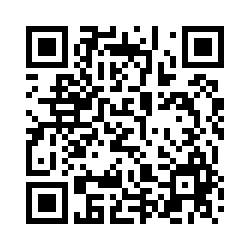 You can scan this QR code with your phone’s camera.

Or, there is a link to the same survey in the chat.
[Speaker Notes: 7]